Be the first to know:
Use the PNWPest Alert NetworkPresented by Jerry Neufeld and Ariel Agenbroad
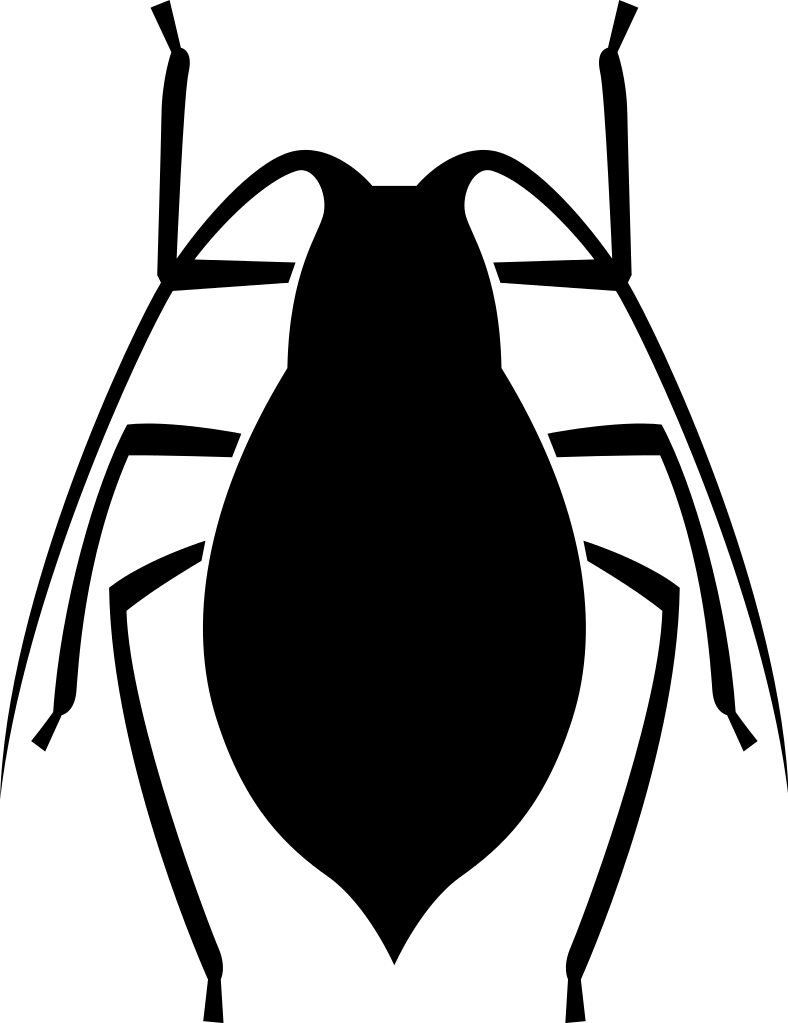 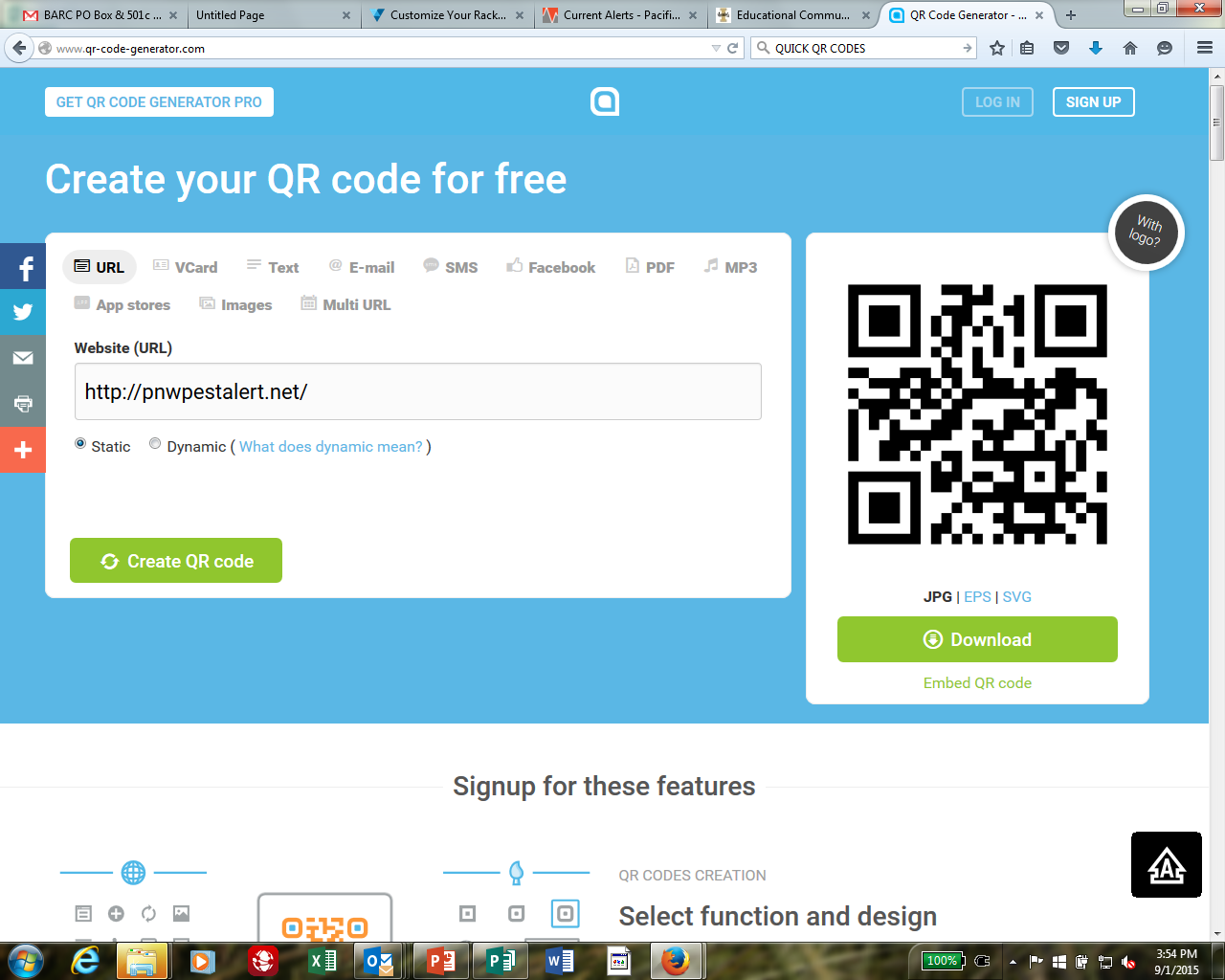 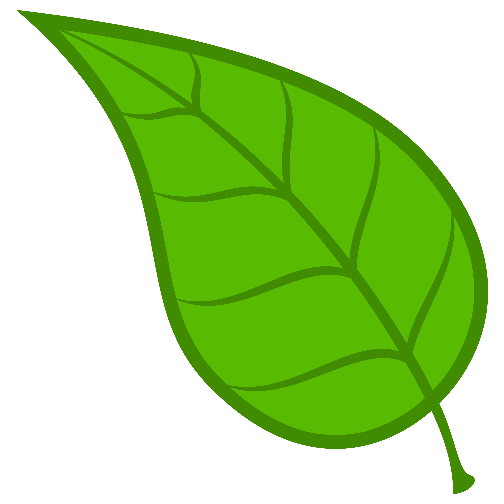 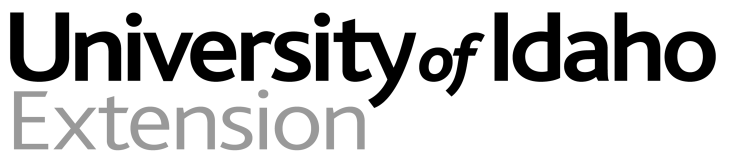 Cooperators
University of Idaho Extension
Oregon State University Extension
Snake River Sugarbeet Research and Seed Alliance
Idaho Alfalfa and Clover Seed Growers Commission
Idaho Potato Commission
[Speaker Notes: Over and under irrigation
	disease problems; reduced yield

Irrigation induced erosion
	TMDL process

Deep percolation of nutrients
	contaminates the aquifer

Nutrient losses from runoff
	removal of P with sediment causes problems in surface water
	Nutrient Mgmt plans]
What is it?
A free service of University of Idaho and Oregon State Extension
A “real-time” pest alert notification system
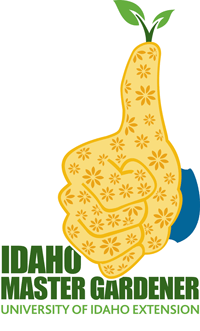 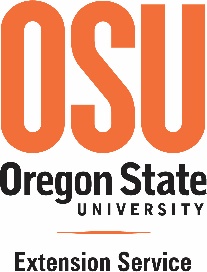 PNW Pest Pest Alert Networkwww.pnwpestalert.net
IPM tool designed to increase communication about pest outbreaks and increase management options when pest outbreaks occur in southern Idaho/Eastern Oregon crops.
Who is it for?
Farmers
Crop Advisors
Landscapers & Groundskeepers
Green Industry Professionals
Homeowners
How does it work?
Alerts, updates and announcements are posted as pests emerge or reach thresholds
Alerts are delivered via web, email or text message
What do I do with the info?
You choose which alerts to receive and how
Most pest alerts contain photos, links to info or management advice
Homepage
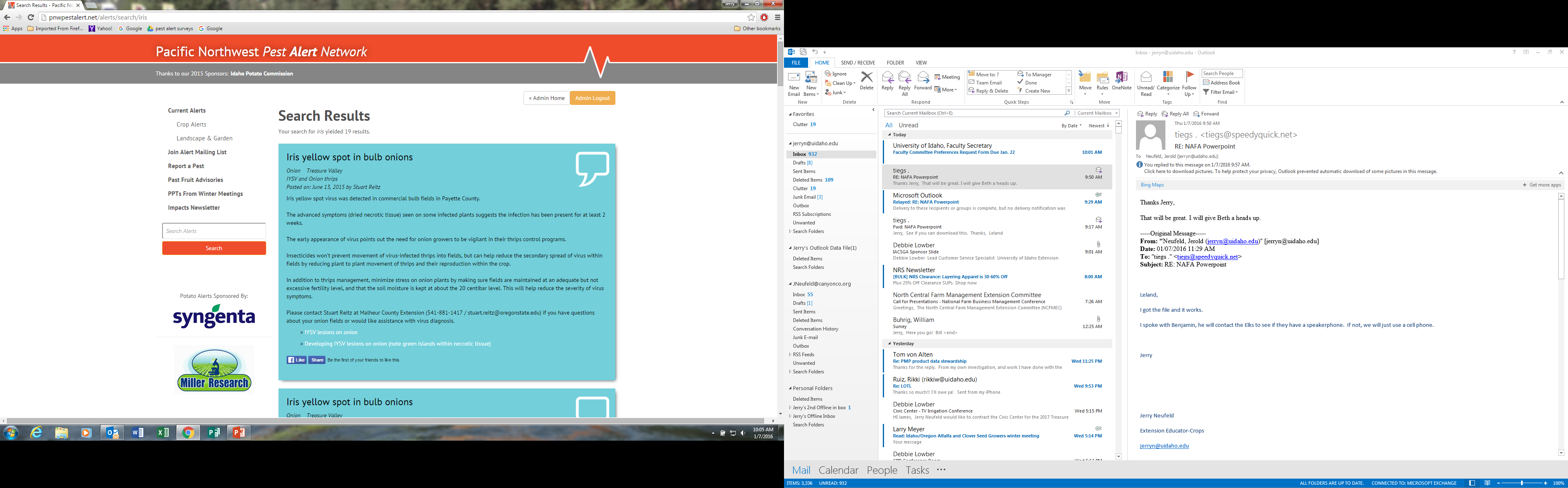 [Speaker Notes: This is a screen shot of the home page.]
Forecasting alerts
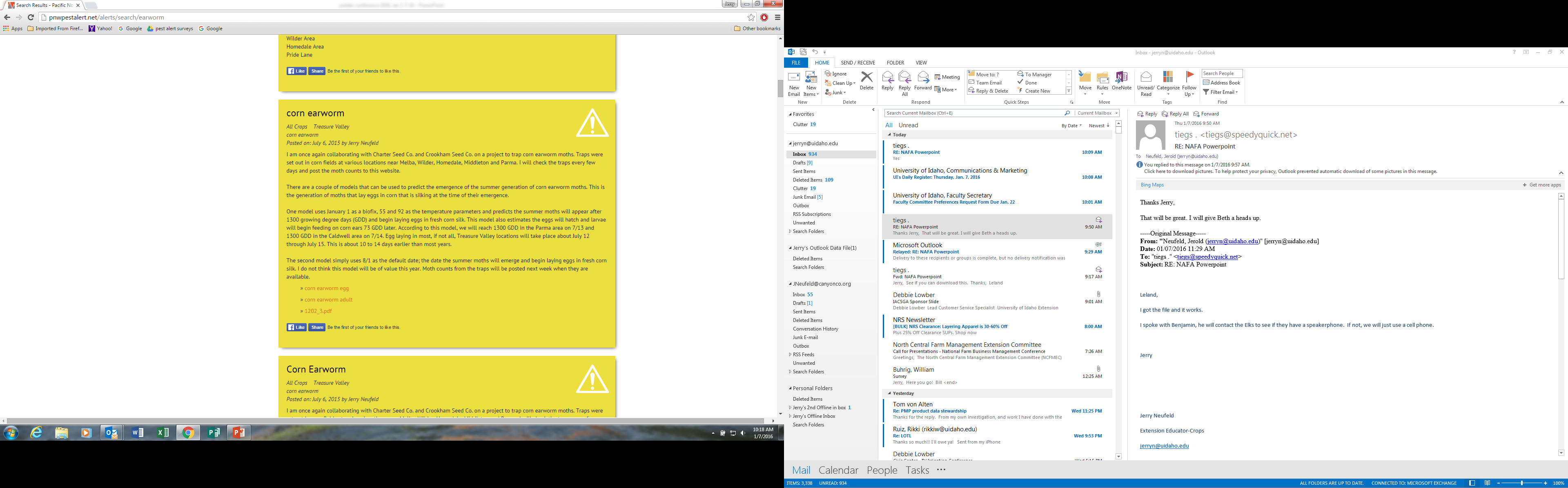 [Speaker Notes: This is a screen shot of the home page.]
Confirmed pest outbreak
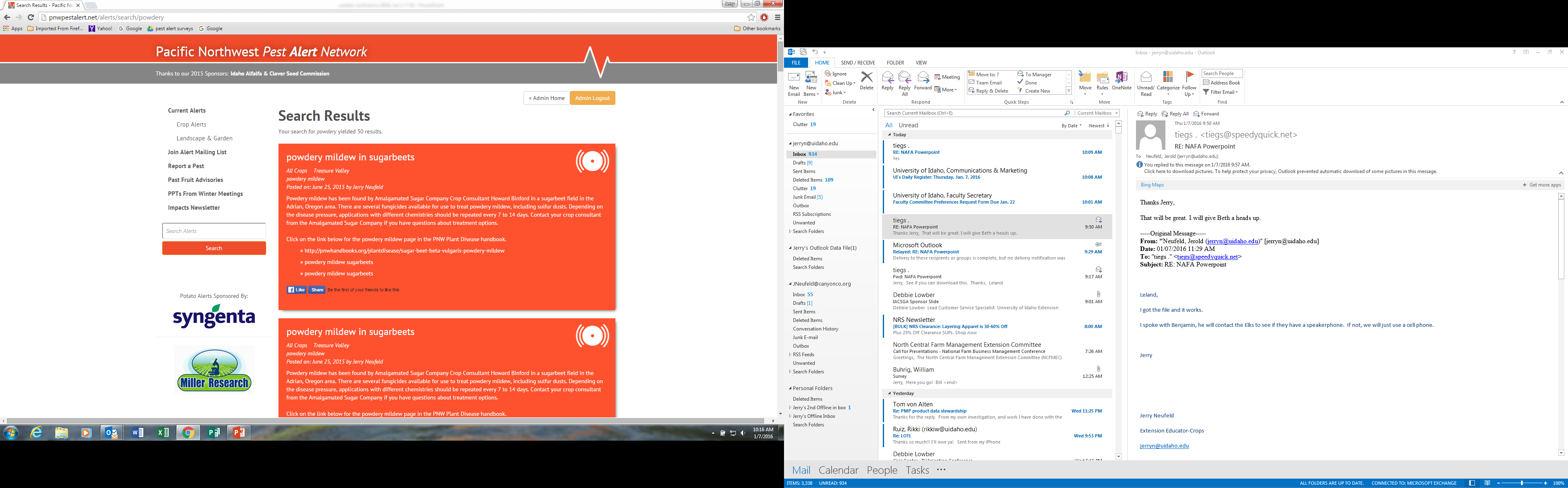 [Speaker Notes: This is a screen shot of the home page.]
Announcements
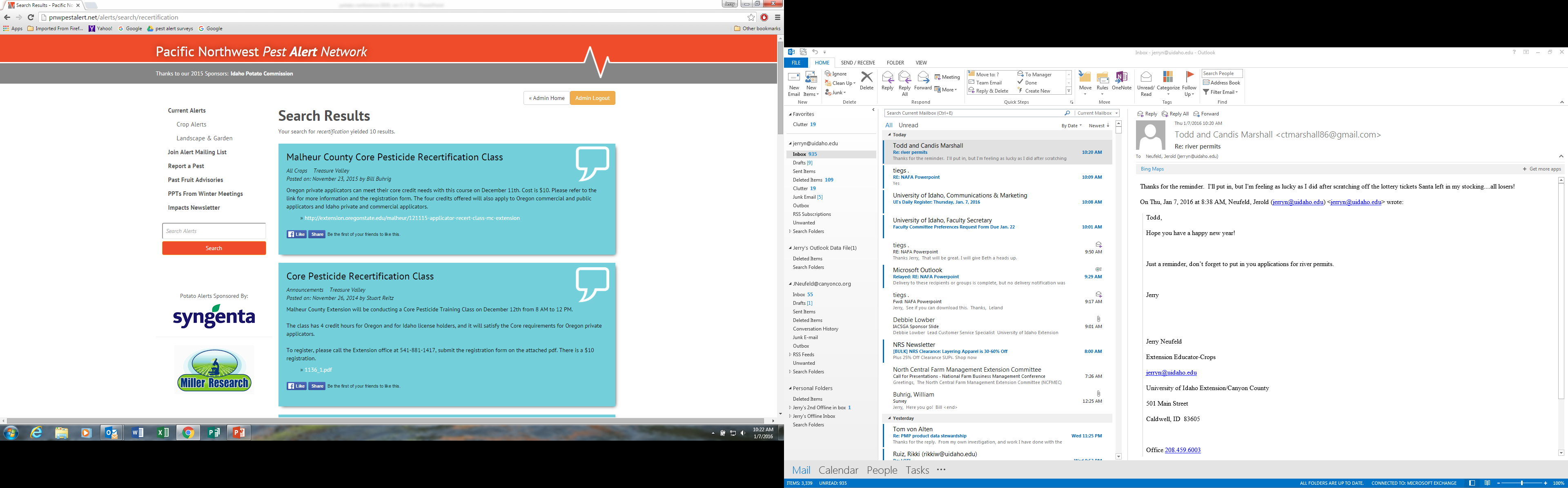 [Speaker Notes: This is a screen shot of the home page.]
Alerts
In 2015 alerts were posted regarding…
potato psyllid-potato
cereal leaf beetle-grain
corn earworm-sweet corn seed
lygus bug-alfalfa seed
black bean aphid-sugarbeets
iris yellow virus-onions
powdery mildew-sugarbeets
sugarbeet root maggot-sugarbeets
Number of subscribers
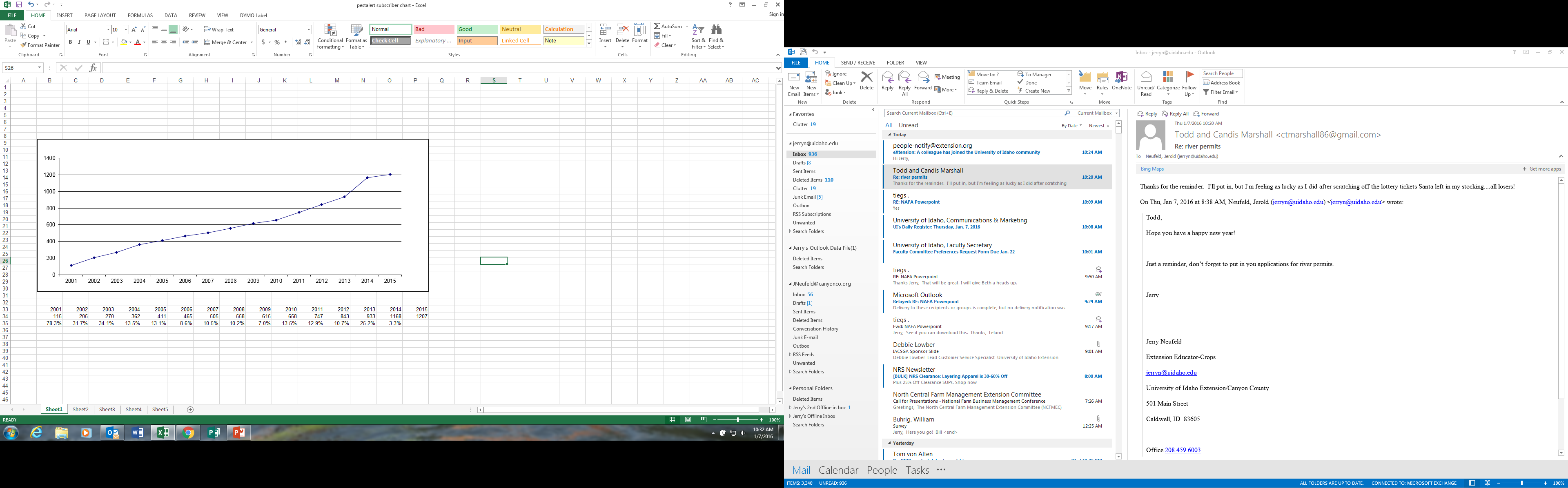 Subscriber location
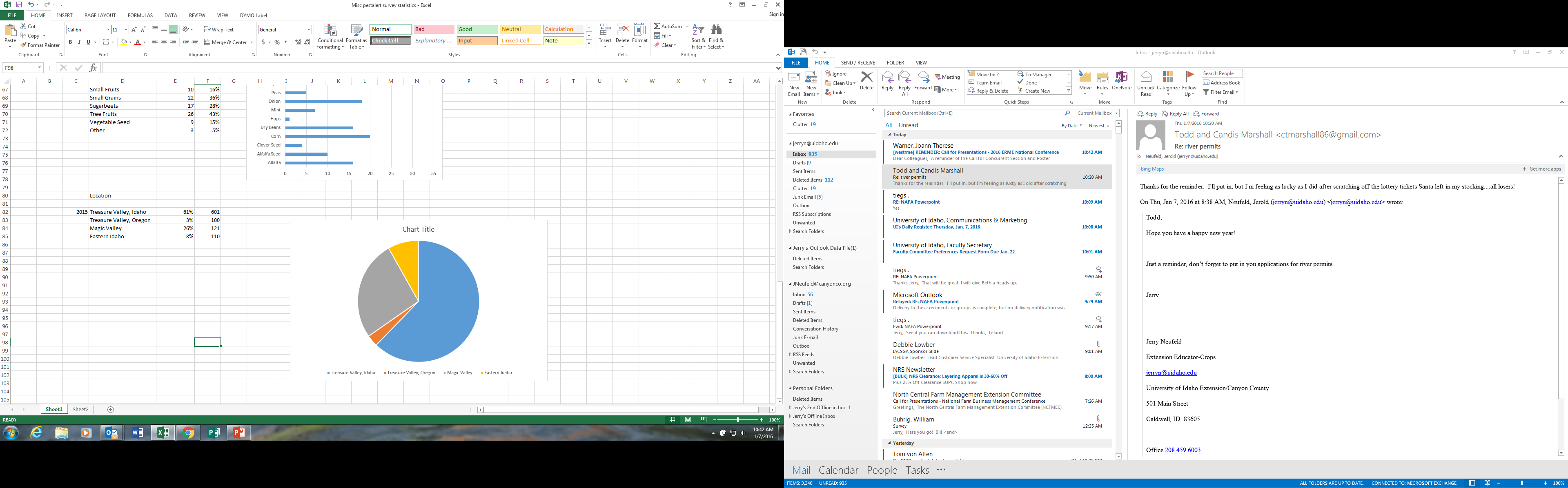 Website usefulness
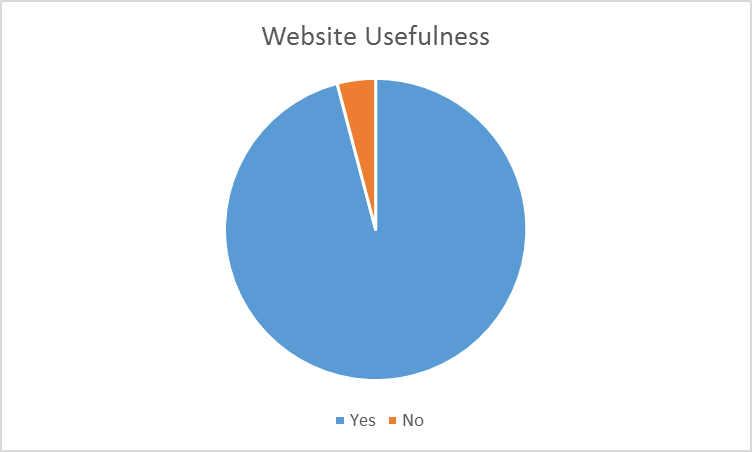 Primary crops
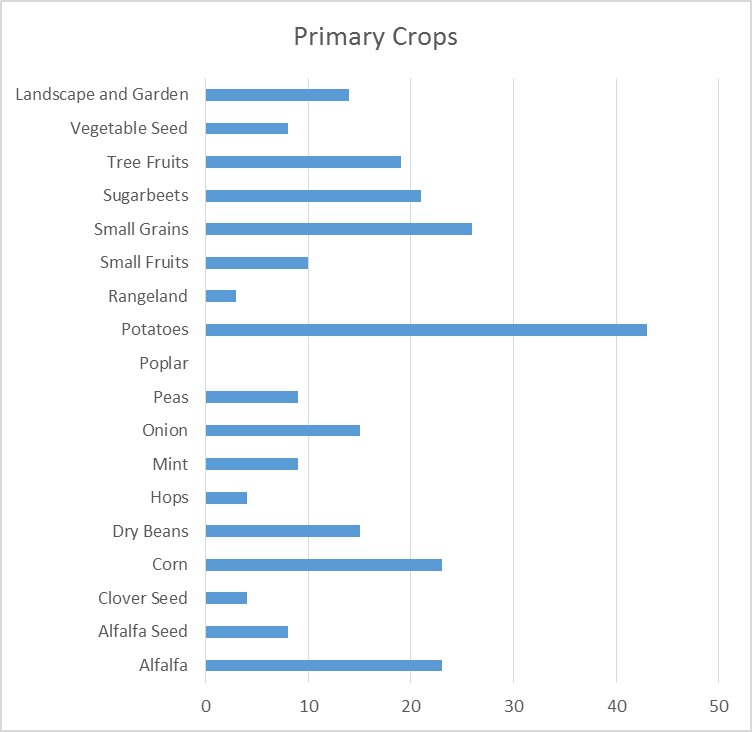 Primary pests
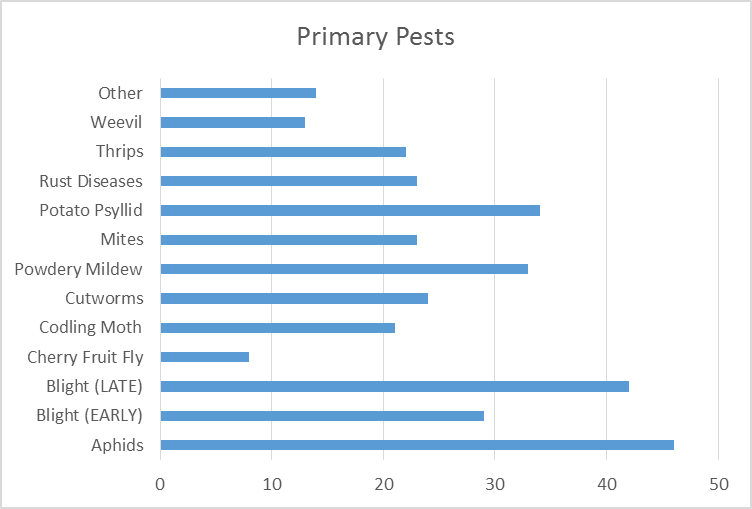 2015 Evaluation
Which statements below best reflect your views?  Because of information received through PNWPestAlert.net…

A) I increased my field scouting to document the pest level in my fields. 56%
B) I was able to use additional IPM strategies to control pests because of information I received from TV/PNWPestAlert.  41%
C) I was able to reduce the number of sprays applied to my crops. 18%
D.) A spray I applied was more effective due to the timeliness of the application. 49%
2015 Evaluation
As a result of the IPM practices being used that were mentioned in the previous slide, PNWPestAlert.net users are reporting that they used 6 percent less pesticides on their crops from between 2004 to 2015.
Comments from 2015 evaluation
Knowing when mites and thrips are showing up helps me time my application recommendations to my clients

Allowed for timely applications that were more effective than just spraying on a schedule which was never based on actual emergence

Was able to time the applications better so that we could reduce the overall amount of chemical that was applied

Phyllid/zebra chip program prevented numerous insecticide applications
[Speaker Notes: Some comments from the 2013 evaluation.]
New category for 2016
Landscape & Garden Pest category added for homeowners and those serving the gardening public
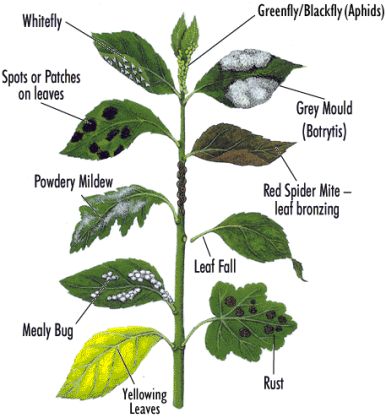 New upgrades for 2016
New mobile-friendly interface
Greater search capacity
“Report a Pest” function
Marketing materials for you to share with your customers
See for yourself!
http://pnwpestalert.net/
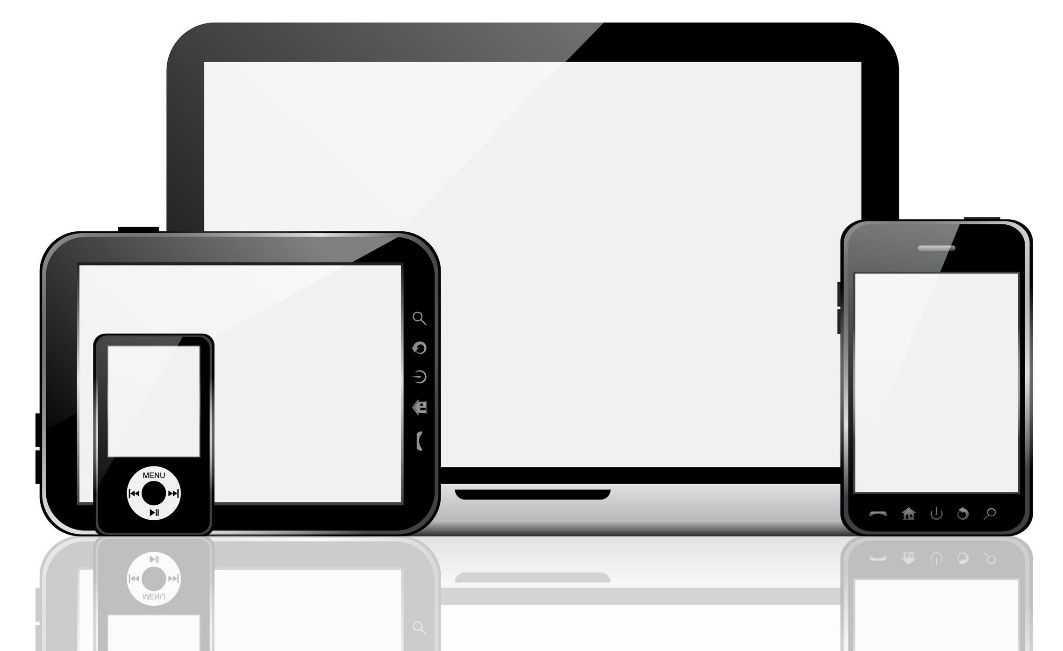 For the most benefit,
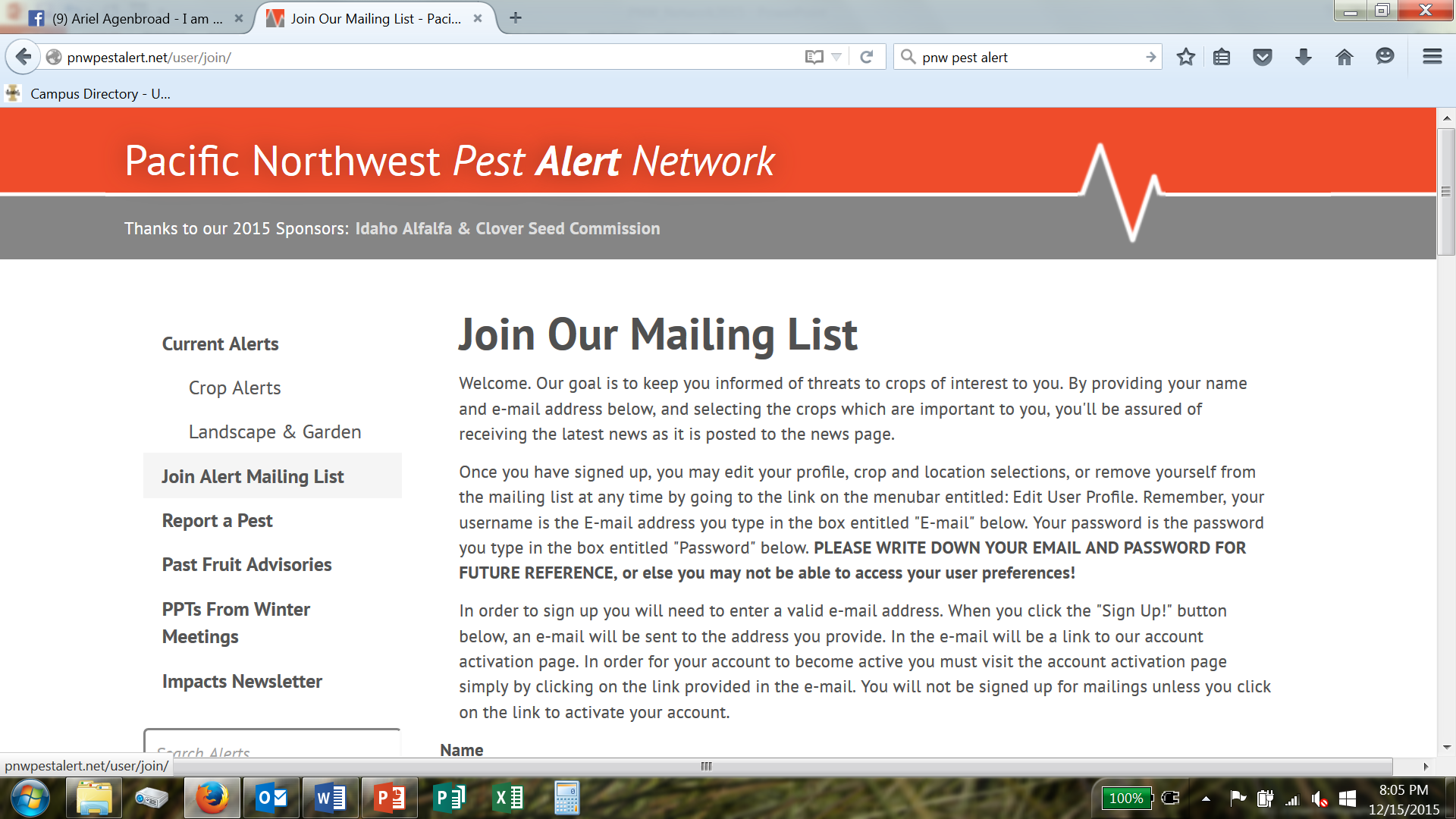 Questions